Trends in Modernist Cuisine and the Inclusion of STEM Curricula in Culinary Arts Programs
Chef John Draz CEC, CCE
ACTE 2013
Las Vegas
Description
In recent years, fine-dining restaurants and world-class chefs have embraced technology and food science to create new and unique dishes and dining experiences. This trend places an unprecedented importance on science in the kitchen and can be used as an effective motivator for culinary students in their science and math studies. This session looks at three food preparation techniques popularized by this trend, their underlying science, and how they relate to topics in STEM curricula.
Outcome
Through this presentation, culinary instructors will gain new insight into the importance of science and technology in contemporary fine dining. They will learn which scientific principles are the basis for important modernist culinary techniques and how to connect them to science and math curriculum.
John Draz CEC, CCE
15+ years teaching culinary arts
Founding program chair, The Culinary School of Kendall College
Co-author, The Culinary Professional
© 2014, Goodheart-Willcox Publisher
Currently, Research Chef, Ed Miniat, Inc.
Board Member, Research Chefs Assoc.
Connections
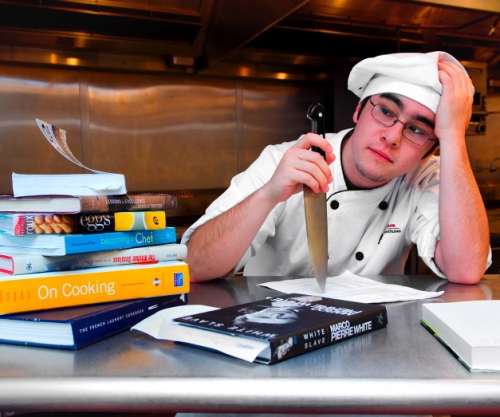 Integrating STEM 
Relevance
New Career Paths
“ But I just want to cook”!
What is Modernist Cuisine?
A modern style of cooking, which takes advantage of many technical innovations from the scientific disciplines. 
AKA
Molecular gastronomy
Culinary physics
Experimental cuisine 
Culinology®
Pioneers of Modernist Cuisine
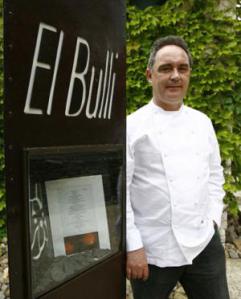 Ferran Adria
El Bulli, 
Roses, Spain
1983- 2011 

“The father of                                        molecular gastromony”
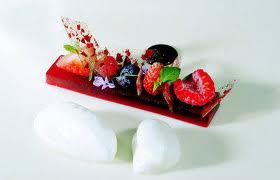 Pioneers of Modernist Cuisine
Heston Blumenthal
The Fat Duck
Bray, England
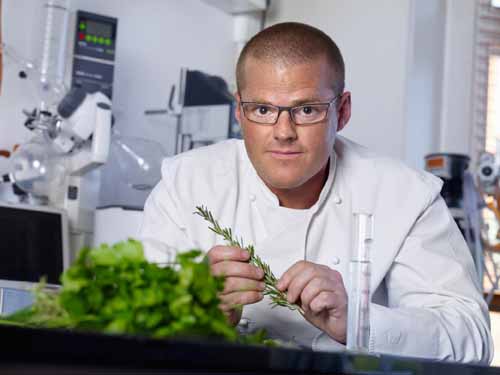 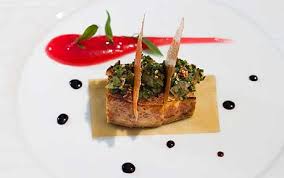 Pioneers of Modernist Cuisine
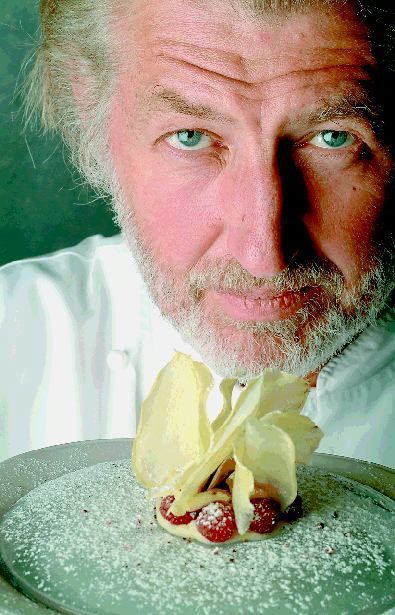 Pierre Gagnaire
Paris, France
Collaborates with 
    chemist Herve This
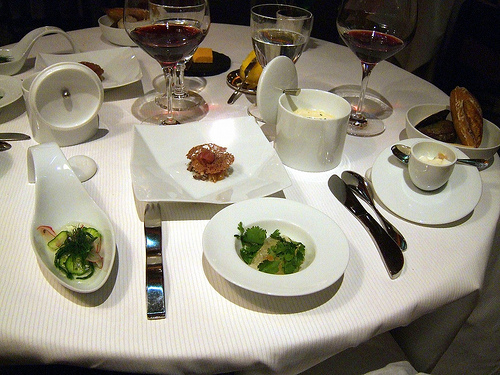 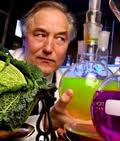 Pioneers of Modernist Cuisine
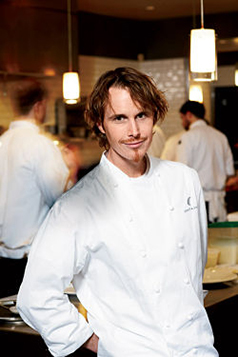 Grant Achatz
Alinea
Chicago
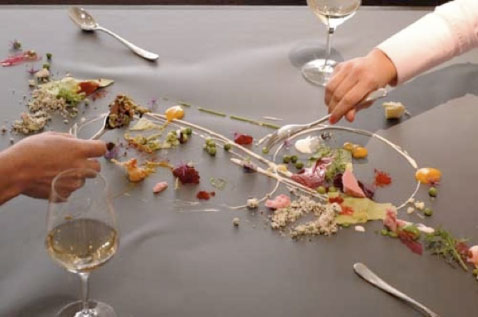 Pioneers of Modernist Cuisine
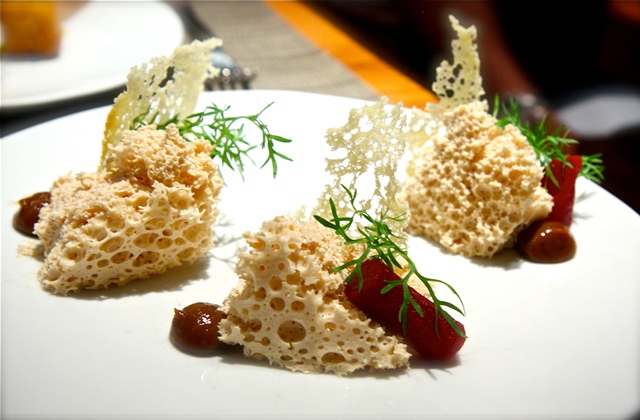 Wylie Dufresne
WD-50
New York
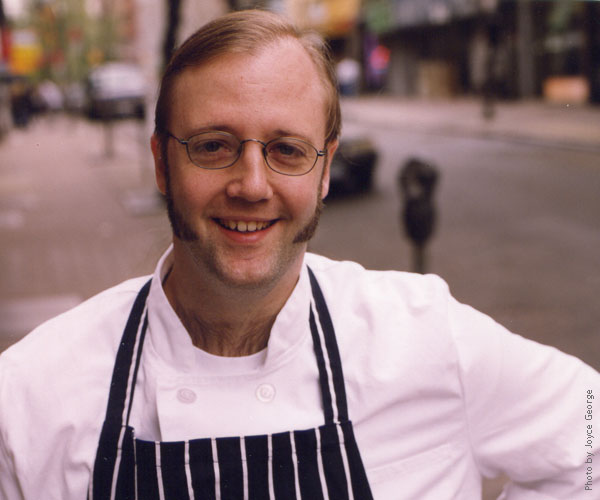 Modernist Technique 1 Culinary Foams
Foams are virtually a new form of sauce.  Used as a complement to the main ingredient in appetizers, main courses and desserts, they deliver                           flavor with a unique                                     texture.  Foams deliver                              a dynamic contrast                              turning from light solid                               to liquid on the palate.
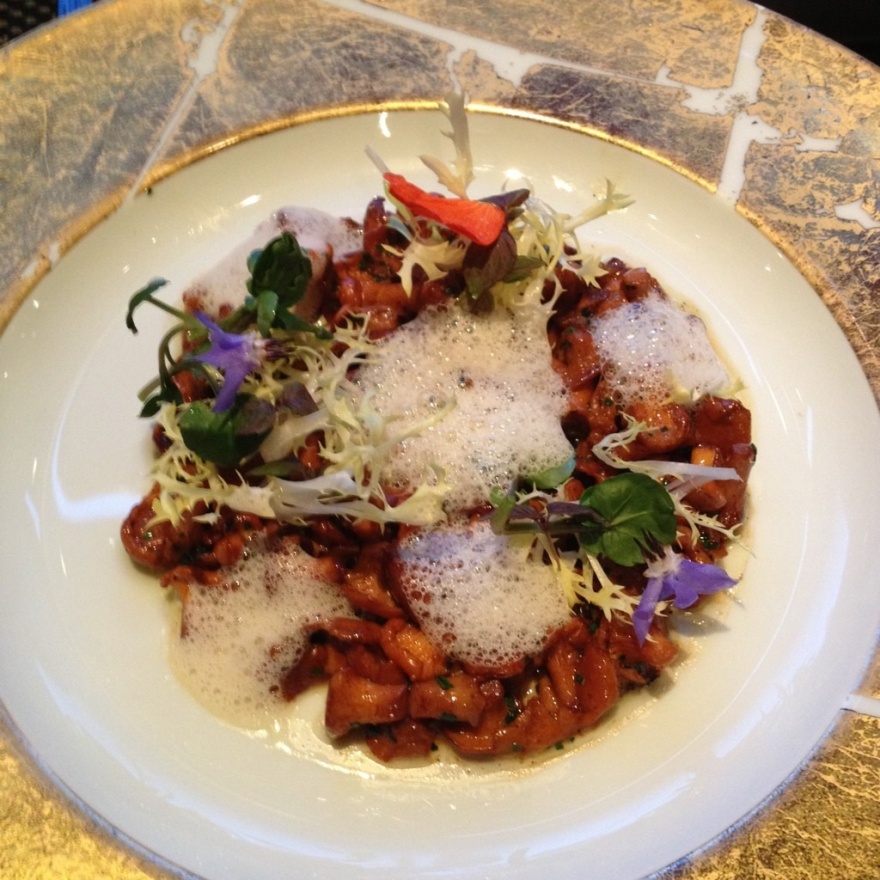 Modernist Technique 1 Culinary Foams
There are many forms of foam in the professional kitchen:
Mechanically produced – meringue, whipped cream.
Chemical reaction- baking soda, powder
Biologically produced- bread, beer
Charged with pressurized gas
Creating Foam with a Charging SiphonCO2 - carbonationNO2 – fatty Ingredients
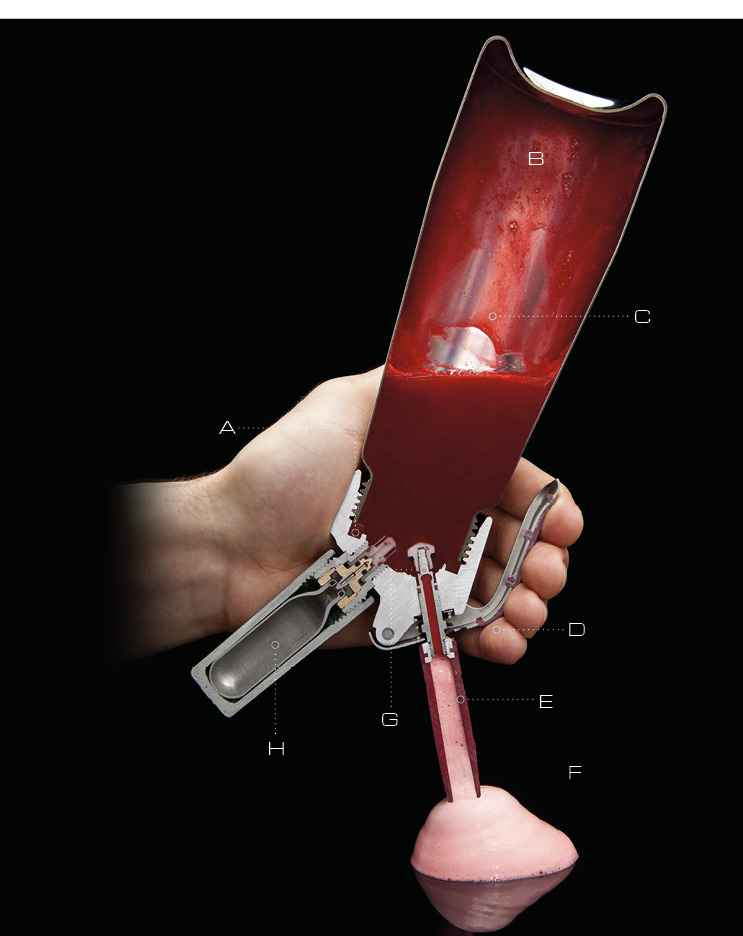 Modernist Cuisine
Charged FoamsSTEM Connections
Physics 
gases and atmospheric pressure.
density / viscosity of liquid being foamed
Chemistry
 protein and fat content of liquid being foamed
Engineering 
understanding equipment used for charging
Math 
 formulation percentages
Modernist Technique 2 Spherification
Gelling reaction of calcium chloride and alginate
Calcium chloride blended with flavored liquid
Deposited in an alginate solution
Gel forms on the surface of the droplet encapsulating the flavored liquid
Reverse process also used
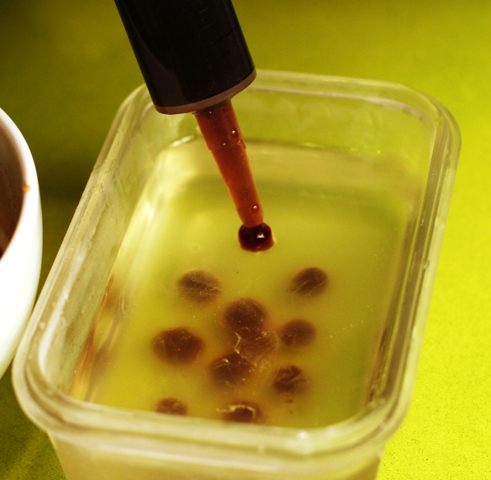 Modernist Technique 2 Spherification
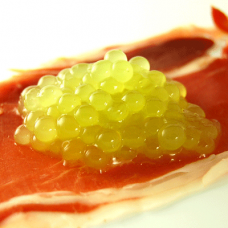 Size of droplets can create
Caviar 
Olives
Liquid ravioli
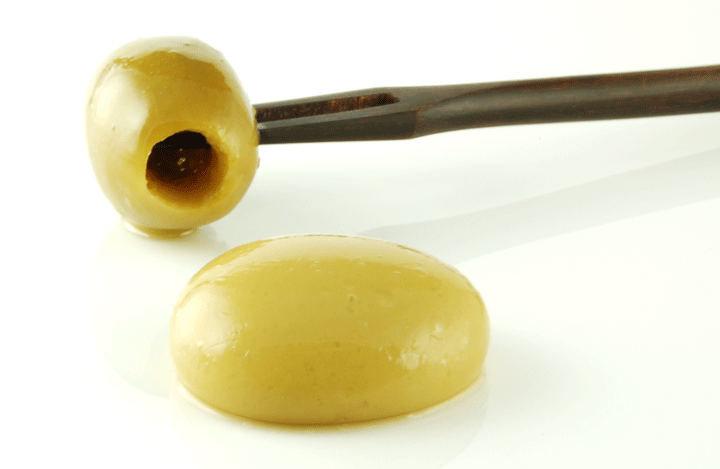 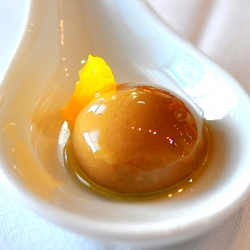 SpherificationSTEM Connections
Chemistry – reaction of calcium chloride and alginate (alginic acid) creates the gelatinous substance calcium alginate
			CaCl2
						C12H14CaO12

			C6H8O6

Physics 
 Hydraulics
Density of liquids


Technology – use of functional ingredients in the kitchen
Math – formulation percentages
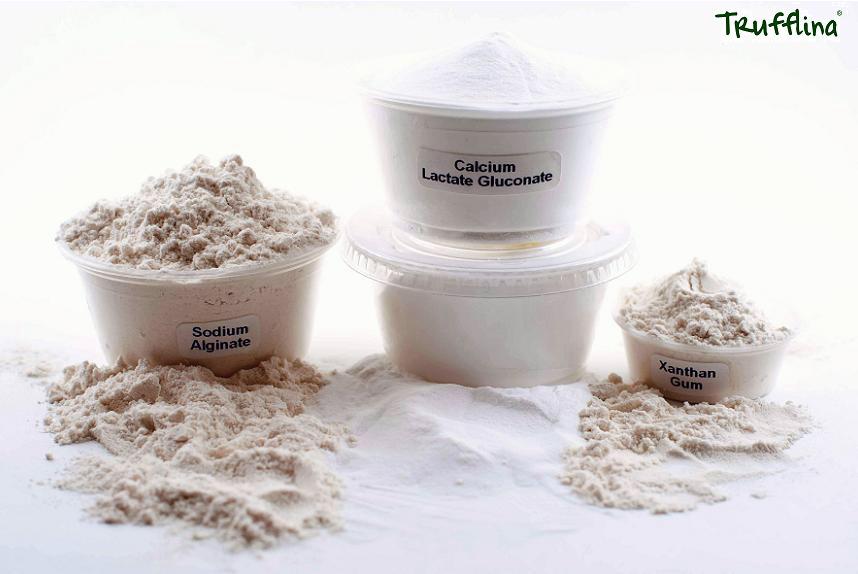 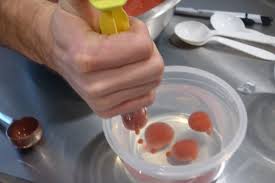 Modernist Technique 3 Sous Vide
Cooking foods in a vacuum bag in a water bath
Sous vide (pronounced Soo Veed) is French for “under vacuum”
Extremely accurate                    temperature temperature control
Capability of long cook                        cycles at low temperatures
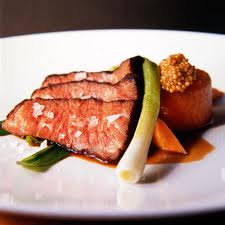 Modernist Technique 3 Sous Vide
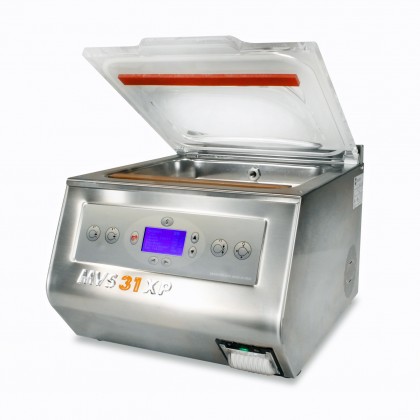 Two Step Process
Vacuum Sealing
Water Bath Cooking
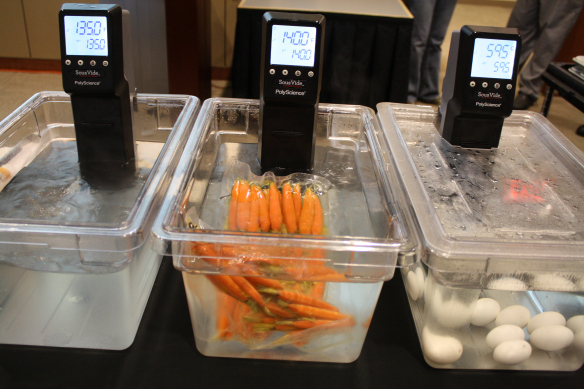 Modernist Technique 3 Sous Vide
Meat and Poultry
Low temperature = tenderization, moisture retention and even doneness
Searing used to enhance                      flavor and                                        appearance
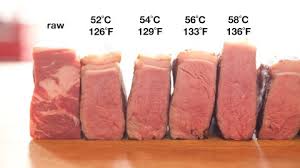 Modernist Technique 3 Sous Vide
Vegetables / Fruits
Delicate textures preserved.
Liquid used to infuse                                           flavor.
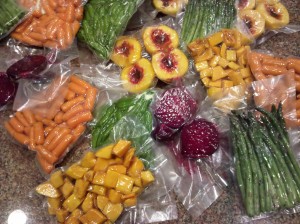 Modernist Technique 3 Sous Vide
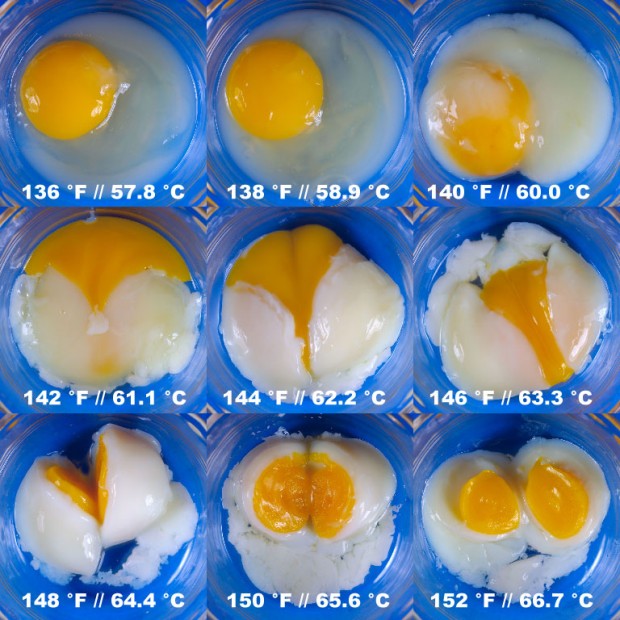 Eggs
Exact temperatures                          produce many                                          textures
Long holding times
 	possible
Sous VideSTEM Connections
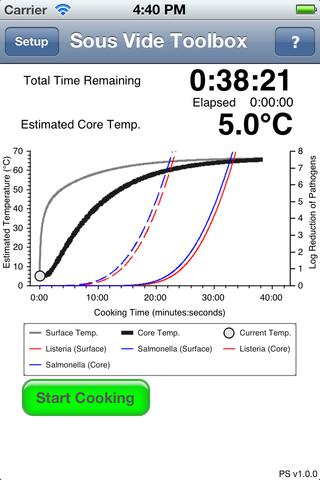 Physics 
Vacuum
Heat transfer
Biology 
 Pathogen control
Engineering/Technology
Vacuum 
Cooking Equipment
Temperature monitoring 
Math 
 Charting Cook Cycles
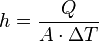 Other Techniques
Freezing with liquid nitrogen
Anti-griddle
Dry ice carbonation
Vacuum distillation
Centrifuges
Smoke guns
Other Ingredients
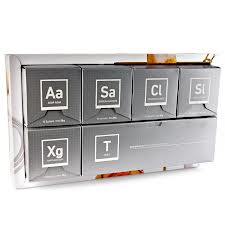 Hydrocolloids
Gums
Cold gel starches
Emulsifiers
Transglutaminase
“meat glue”
Flavor ingredients
Extracts
Oils
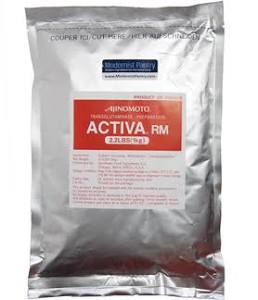 Modernist Goes Mainstream
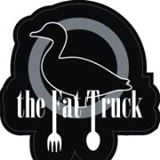 Food Trucks featuring “MoGa”
Pre-made “Fruit Pearls”
Sous Vide in Fast Casual                        Restaurants
Chipotle Mexican Grill
Panera
Liquid Nitrogen Ice Cream chain
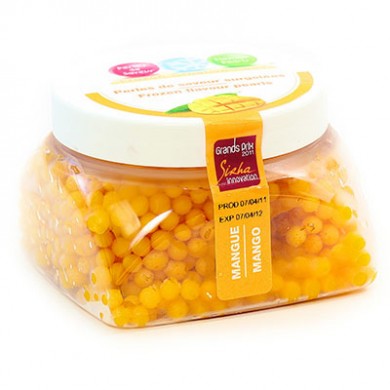 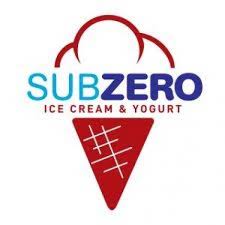 Resources - Print
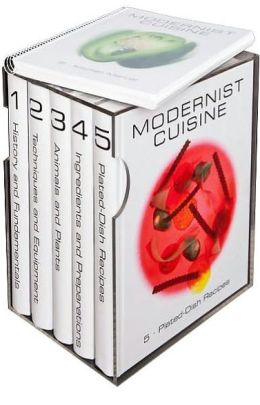 Modernist Cuisine:The Art and Science of Cooking 
by Nathan Myhrvold, Chris Young,             Maxime Bilet
Modernist Cuisine at Home
On Food and Cooking:                The Science and Lore of the Kitchen
by Harold McGee
The Curious Cook
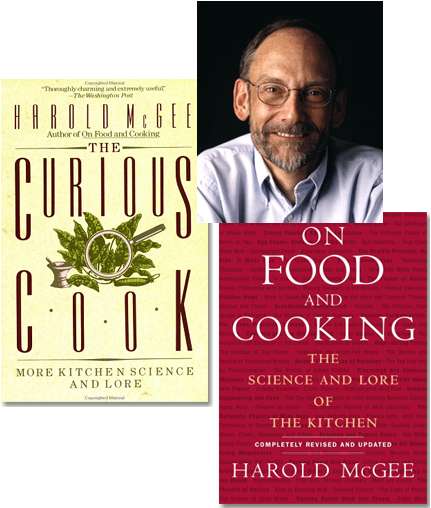 Resources - Media
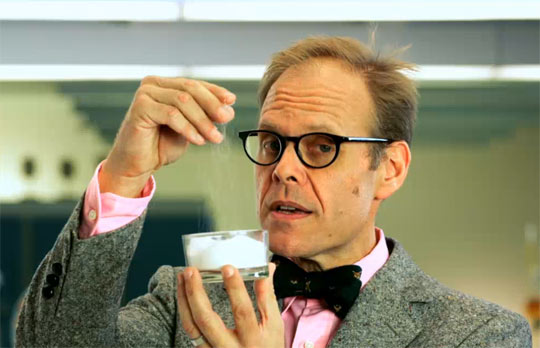 Good Eats
Alton Brown
Food Network
Fine Cooking 
http://www.finecooking.com/blog/food-geek
Modernist Cuisine Made Easy
http://www.modernistcookingmadeeasy.com/
Science of Cooking
http://www.scienceofcooking.com/
Serious Eats
The Food Lab
http://www.seriouseats.com/the-food-lab/
Youtube – “molecular gastronomy” = 36,700
Resources - Organizations
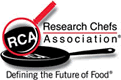 Research Chefs Association
Approved Culinology® Programs
http://www.culinology.com
Institute of Food Technologists Student Association
Scholarships

http://www.ift.org/community/students/about-iftsa.aspx
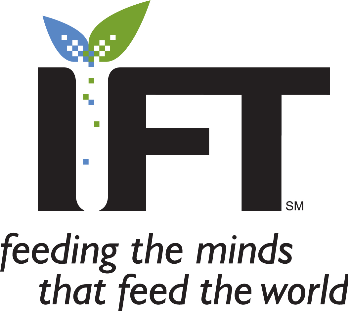 ?
Questions
Comments
Anecdotes
Observations
Thank You !